Welcome to year 6
Diary dates
Friday 20th October – Y6 assembly
WB 14th May 2018 - SATs week 
Saturday 19th May 2018 – Isle of Wight
Staffing
Teaching staff
Mrs May
Mr Bedford 
Support staff (including booster sessions)
Mrs Wastell
Miss McCarthy 
Mr Silver
General
P.E kit – Tuesdays and Thursdays 
Musical instrument lessons – Wednesdays 
Reading records, spelling books in school every day.
Homework set on a Friday, due the following Wednesday.
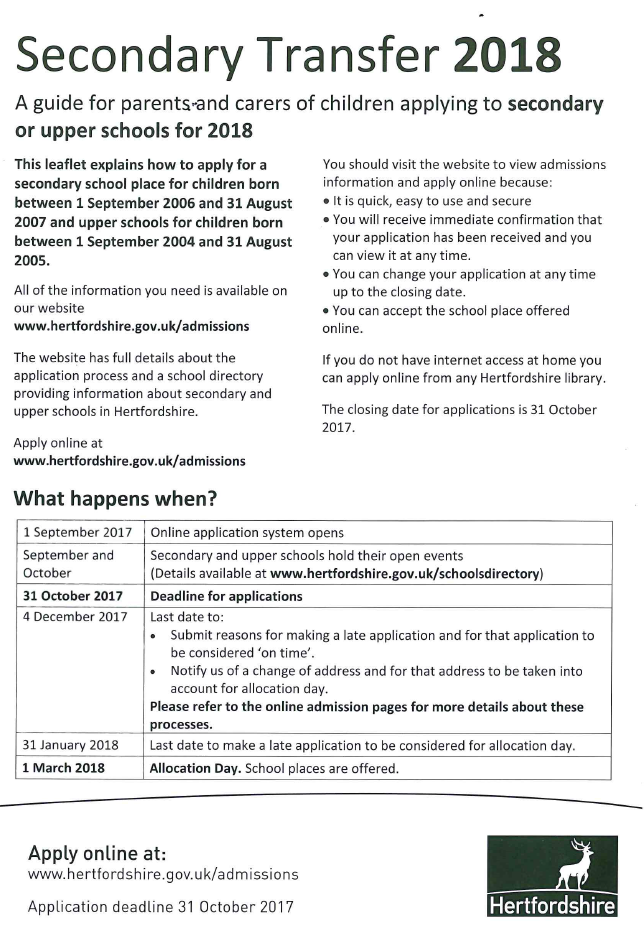 Writing
Y6 grammar glossary
Expectations 
Teacher assessment (ITAFs)
Going back to basics
SATs
Week beginning Monday 14th May 2018
National Curriculum assessments are the statutory assessments carried out in primary schools in England. 

The assessments are made up of a combination of testing and teacher assessment judgements, and are used in all government-funded primary schools in England to assess the attainment of pupils against the programmes of study of the National Curriculum at the end of Key Stages 1 & 2.
What form will the tests take?
English
Reading (1 hour test, including reading time)
Grammar and punctuation (30minutes)
Spelling
Maths
Arithmetic (30minutes)
Reasoning A (40 minutes)
Reasoning B (40 minutes)
Teacher assessment
Writing will be teacher assessed over the course of the year, across all subjects. 

Science will be teacher assessed, however there is a chance we could be selected for test sampling. This involves a select numbers of children being assessed in the three areas of science.
How can you help?
Encourage your child’s independence
Let them take responsibility for their work and actions 
Ensure there is a calm, quiet environment for homework 
Ensure that time is organised within the family ‘routine’ for school work 
Bedtime routine 
Healthy lifestyle
Any questions?